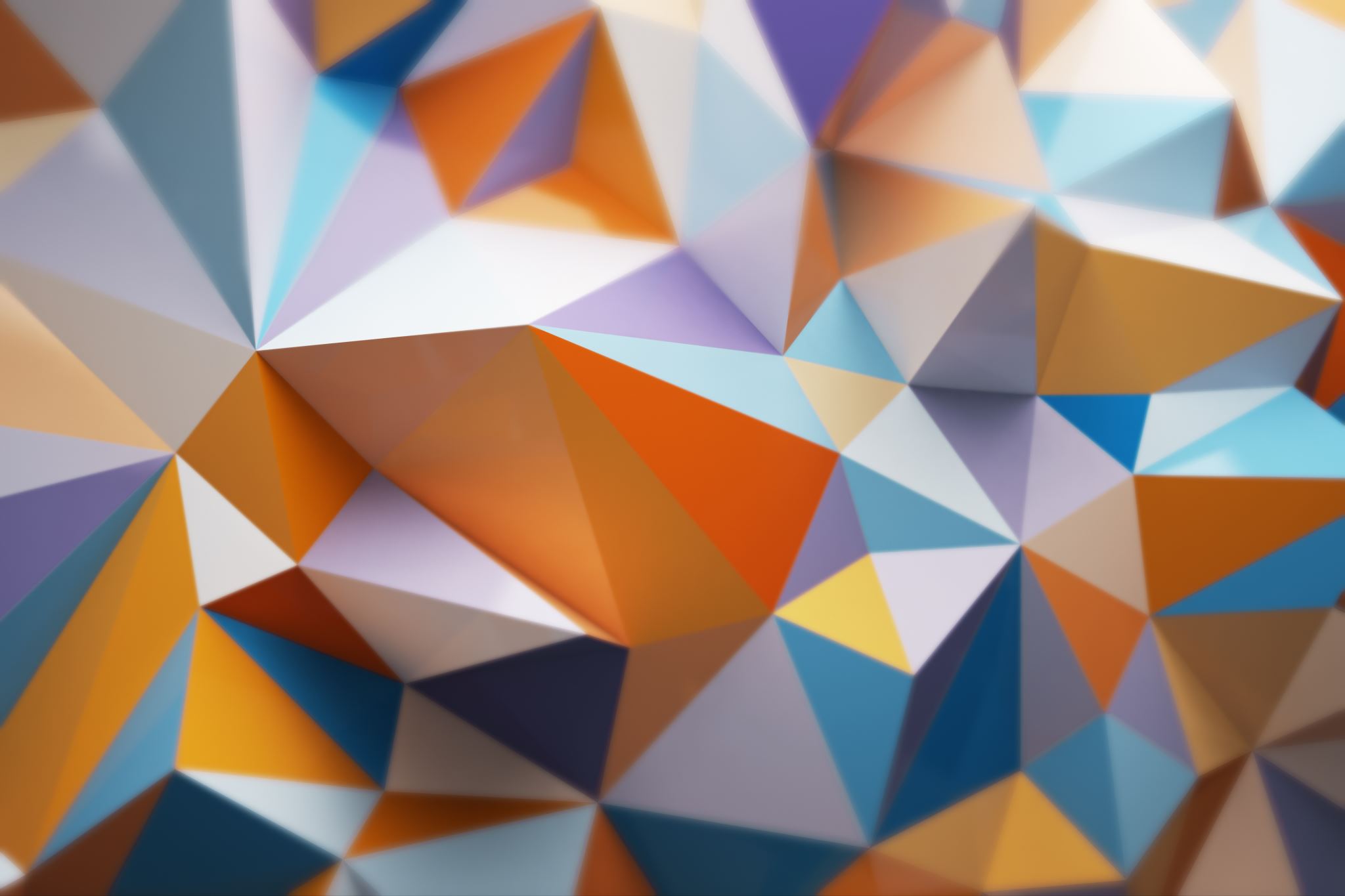 Guidance to caeecc cdei wg mini teams
February 26, 2022
1
Next steps
Next Steps (related to mini team) due before 4th meeting
The full WG completes quick prioritization survey (select top 3 recommendations for at least Recruitment & Retention and Facilitation; maybe other categories, too) 
Mini teams on our 5 categories of recommendations submit drafts by COB Monday 3/7 (including next steps/timelines on recs that aren’t fully fleshed out/implementable as is)
WG Members review proposal in depth before 4th mtg and let Katie know of any recs they can’t agree to (and draft alternative before 4th mtg)

Plan of attack (for mini teams) for 4th meeting 3/15/2022
Discuss proposals from the 5 mini teams 
Members who can’t support a particular recommendation present their alternative
2
Mini teams
Compensation: 
Fabi Lao, Jim Dodenhoff, Nicole Cropper
Competency Building: 
Mabell Garcia Paine, Dany Kahumoku, Alison LaBonte, Elizabeth Lowe, Kelsey Jones, Alice Sung
Restructuring CAEECC: 
Alice Sung, Bernie Kotlier, Yeshi Lemma, Lara Ettenson, Patty Neri
Recruitment & Retention 
Nicole Cropper, Annette Beitel
Facilitation: 
Nils Strindberg
3
Process for prioritizing and refining recommendations
4
Required final report elements
Prioritized list of top recommendations 
Katie to provide full WG’s initial list by 2/28 – for all teams except Compensation, which is in research mode
Mini teams should consider the full WG’s initial priority list, but can propose to combine, add, and reorder recommendations as they see fit

Fleshed out proposal for mini team’s top approx. 2-6 recommendations - include the proposed what/why/how (and possibly when) for each of the top recommendations 
No need to spend time on the other recommendation ideas that the mini team (and full WG) see as a lower priority – they will be included in the report for reference
5
Two types of recommendations
Fully fleshed out
Example: Meeting accessibility: adopt strategies for disability justice. Consider strategies such as translation of materials to improve language access; closed/live captioning for the hearing impaired; written testimony for people with speech impairments) 
Needs more research/time:
Example: Develop a recruitment & retention plan. First collect baseline information on the gaps in distribution and outreach lists, and the regions and communities that current CAEECC members represent. Then develop a plan to diversity outreach. The WG proposes X organizations be consulted in developing the plan
6
In Closing…
The facilitation and leadership team recognizes the short time frame and breadth of possible ideas to pursue

It’s ok to propose a process to further define solutions for the top 2-6 priorities 
For example: convene a new team to do research and develop an implementation plan, provide an opportunity to look at best practices, engage more voices, etc.
If choosing this route (not fully fleshed out recommendations), please articulate objectives, key questions that need to be answered, timeline, etc.
7